Speech Enhancement 
in Edge Devices

2023/12/04

報告人: 賴彥廷
1
What is Speech Enhancement?
Removal of environmental noise from audio signals
 Audio output noise cancellation
 Hearing aid signal denoising  
 Cochlear implant denoising
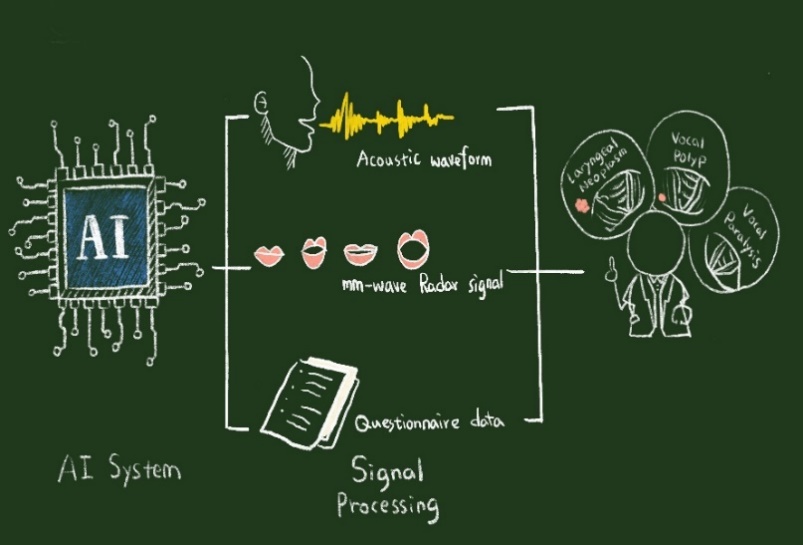 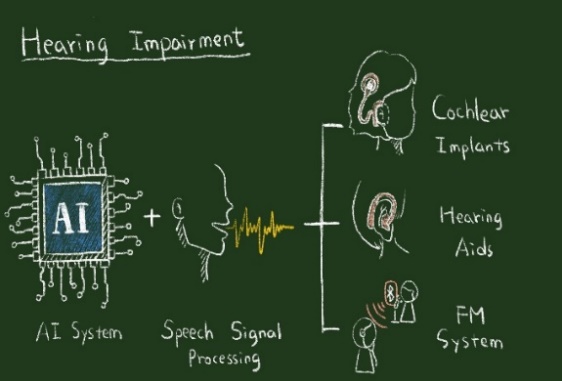 2
Cochlear Implants
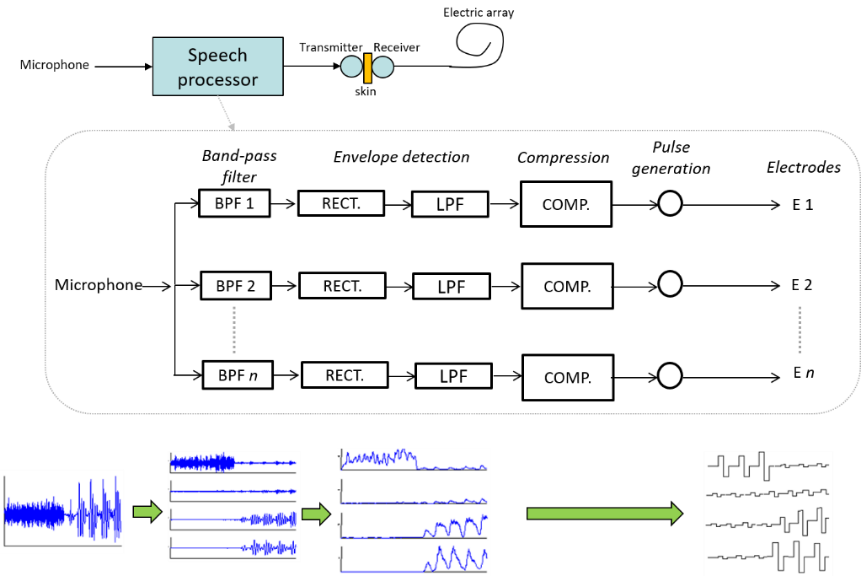 3
STFT: Short Time Fourier Transform
BLSTM: Bidirectional Long Short-Term Memory
HuBERT: Hidden Unit Bidirectional Encoder Representations from Transformers
AVSE-SSL
Use of both audio and visual cues for speech enhancement
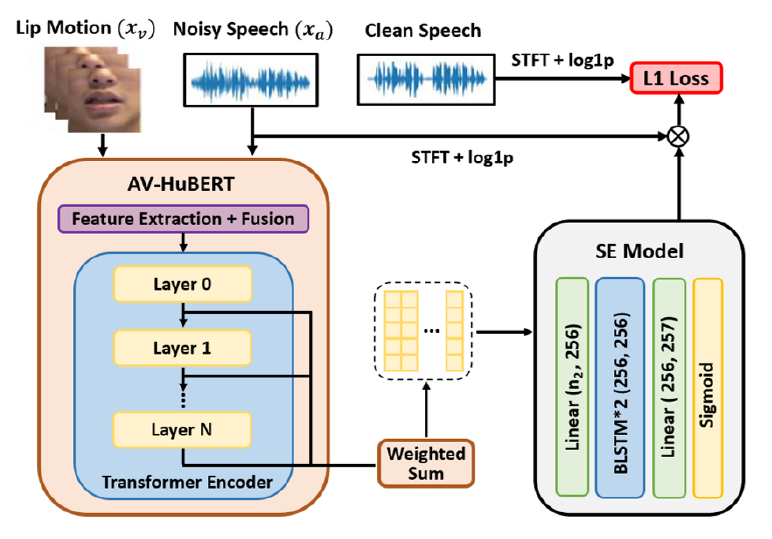 4
Example
Parameters
 Audio sample rate: 16,000Hz
 Train dataset: TMHINT (Taiwan Mandarin Hearing in Noise Test)
 Number of Epochs: 200
 Test noise type: Babycry_2dB
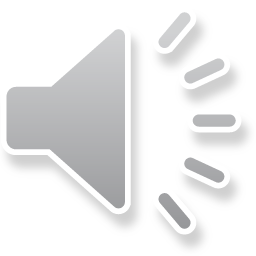 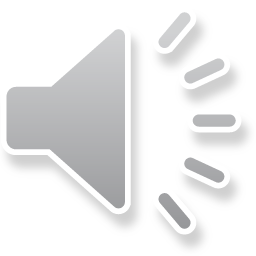 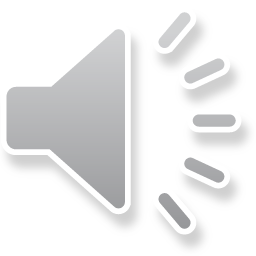 enhanced
clean
noisy
5
AOSE: Audio Only Speech Enhancement
SSL-AVSE: Self-Supervised Learning
Audio-Visual Speech Enhancement
Results
6
Recap
Methods: AVSE for feature extraction and BLSTM for speech enhancement
Steps: Separate video into image and audio, extract lip motion from video, then feed both into model 
Results: AVSE-SSL has best quality, AVSE second, and AOSE third
7